CC3D Workshop 4.3: Parameter Scans and Cluster Execution
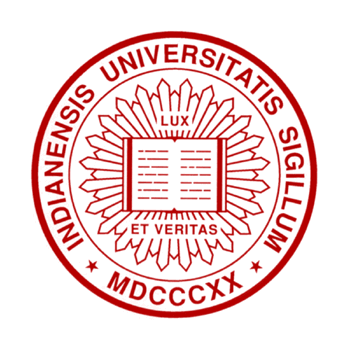 Maciek Swat
IUB
USA
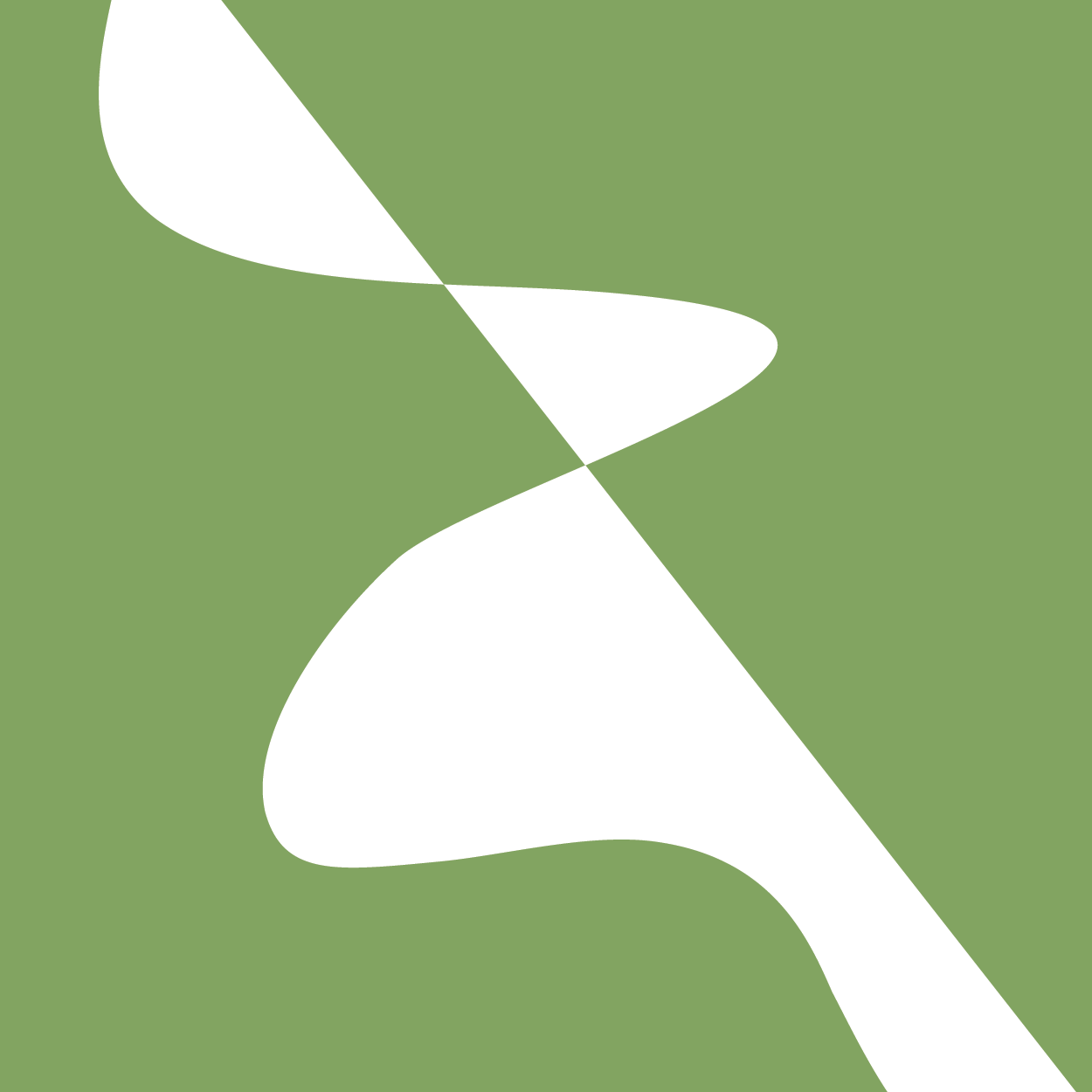 Screensharing and microphones have been disabled for participants in the main session—they are available in breakout rooms
Please submit questions/concerns/suggestions via zoom chat
User support will be available in zoom breakout rooms
Workshop will be live-streamed, recorded and distributed
Make sure you save the zoom link after registering so you do not have to re-register
Please take the time now to be sure you have a working nanoHUB account and to download and install CompuCell3D to your desktop if you are planning to run it locally
Please also join the workshop slack channel at  https://join.slack.com/t/multiscalemod-ags3330/shared_invite/zt-g0up1lz7-z5XGFC73UZk1j3BPeW7RVA

Funding Sources: NIH U24 EB028887, NIH R01 GM122424, NIH R01 GM123032, NIH P41 GM109824, NSF 1720625 and nanoHUB
Topics
Performing Parameter Scan for CC3D Models
Turning existing cc3d project into parameter scan run
Running Parameter Scans
Exercises
Finding combination of contact energies that result in the smallest total heterotypic boundary length
Analyzing Parameter Scans
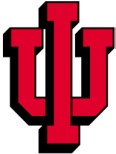 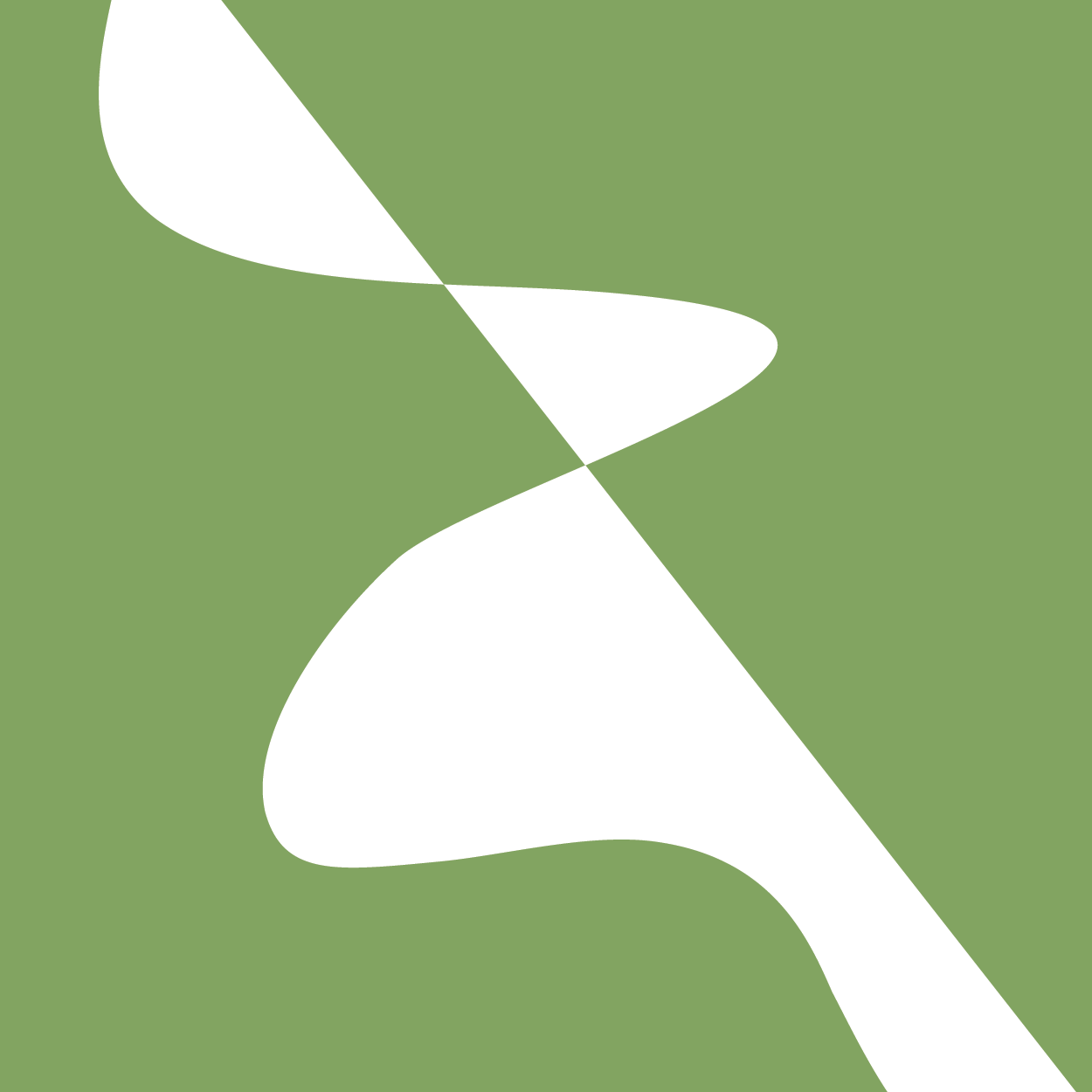 Documentation
Most common CC3D tasks are described in detail in our manuals
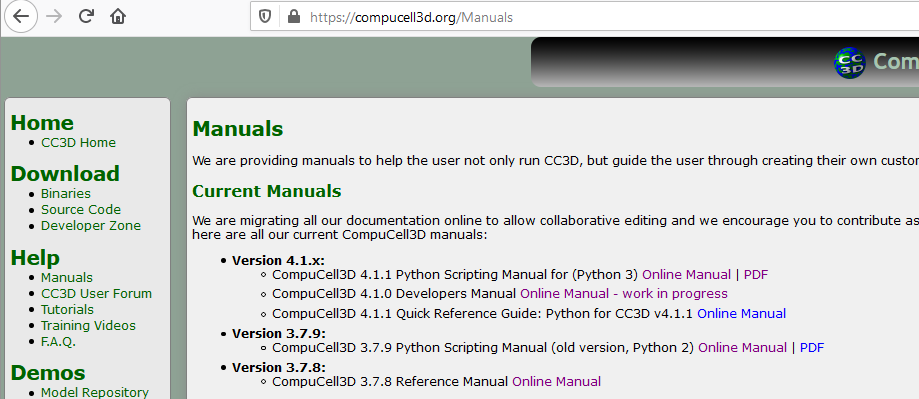 Parameter Scans
https://pythonscriptingmanual.readthedocs.io/en/4.1.1/parameter_scans.html
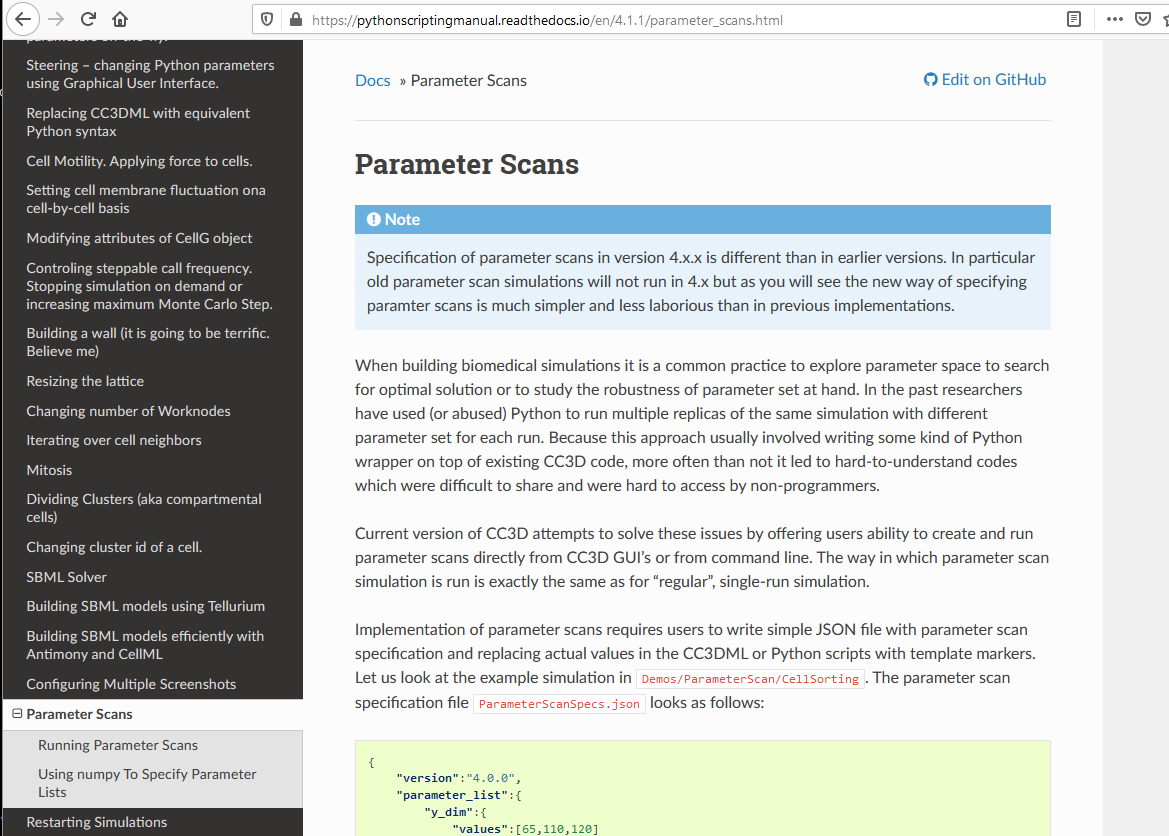 Step 1
Simulation files in :ParameterScan/CellSorting.zip
Start with existing simulation
Replace value in XML or Python script with placeholder {{xxx}}. For example we replace value 9 with a placeholder {{C_CML}}
<Plugin Name="Contact">   <Energy Type1="Medium" Type2="Medium">0.0</Energy>   <Energy Type1="Medium" Type2="Light" id="C_ML">9</Energy>
Adding extra identifier to XML element facilitates programmatic access to this element
<Plugin Name="Contact">   <Energy Type1="Medium" Type2="Medium">0.0</Energy>   <Energy Type1="Medium" Type2="Light" id="C_ML">{{C_ML}}</Energy>
You can replace arbitrary part of the simulation code. Make sure you use unique identifier for different placeholders. If you repeat identifier more than once that during parameter scan preparation step this all placeholders that share same identifier will be replaced with the same value. Sometimes this is desirable.
Step 2
Prepare ParameterScanSpecs.json file:
{    "version":"4.0.0",    "parameter_list":{        "C_ML":{            "values":[2, 9, 16]        }    }}
Place the file in the same folder as XML, Python scripts i.e. in <path to cc3d project/>Simulation/
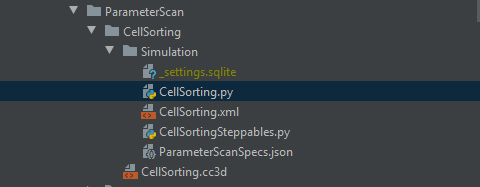 Step 3
Modify content of .cc3d file by adding parameter scan stub
<ParameterScan Type="ParameterScan">Simulation/ParameterScanSpecs.json</ParameterScan>
Before
<Simulation version="4.0.0">   <XMLScript Type="XMLScript">Simulation/CellSorting.xml</XMLScript>   <PythonScript Type="PythonScript">Simulation/CellSorting.py</PythonScript>   <Resource Type="Python">Simulation/CellSortingSteppables.py</Resource></Simulation>
Parameter Scan - ready
<Simulation version="4.0.0">   <XMLScript Type="XMLScript">Simulation/CellSorting.xml</XMLScript>   <PythonScript Type="PythonScript">Simulation/CellSorting.py</PythonScript>   <Resource Type="Python">Simulation/CellSortingSteppables.py</Resource>   <ParameterScan Type="ParameterScan">Simulation/ParameterScanSpecs.json</ParameterScan></Simulation>
Step 4
Open Parameter Scan project  in Player, press “Play” or “Step” and configure how you want to run parameter scan and, preferably, generate command line. Copy command line and run in separate terminal
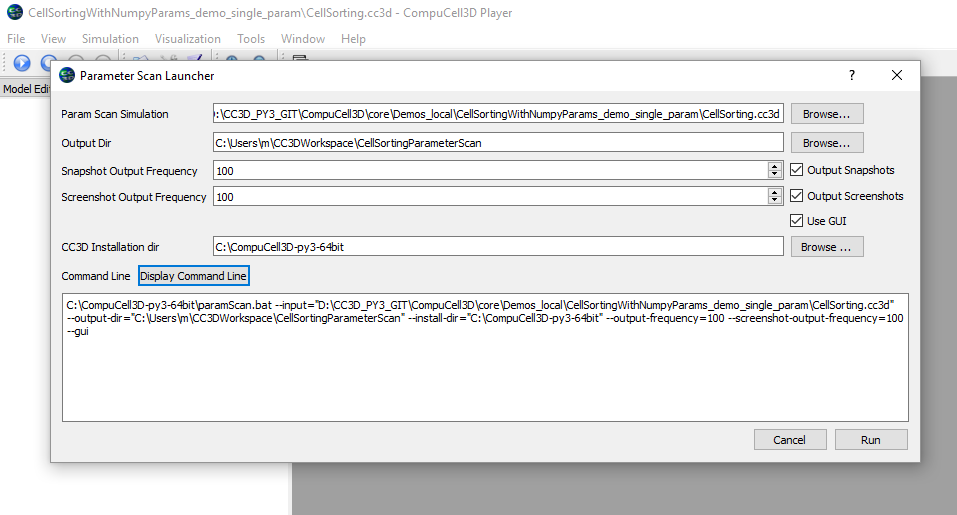 Settings to change
Command line display
Step 5
Open terminal(s), paste command line and run
On Windows you need to use “better” terminal that allows long command lines > 256 characters. If you install Anaconda their terminal does the trick
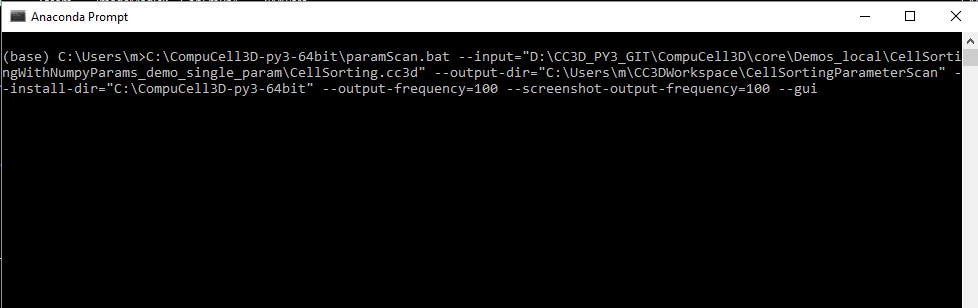 In case you get an error…
If Parameter Scan errors out you must clean parameter output folder before rerunning scan again
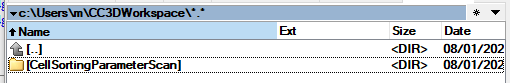 Delete entire output folder before rerunning parameter scan
When parameter scan finishes the output folder will have param_scan_status.complete
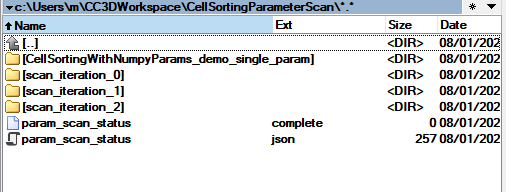 param_scan_status.json is a file that keeps track which combination of parameters should be run
{    "version": "4.0.0",    "parameter_list": {        "C_ML": {            "values": [                2.0,                9.0,                16.0            ],            "current_idx": 2        }    },    "current_iteration": 2}
You can run multiple parameter scan “workers”
Parameter scan simulations are independent on each other and thus we can employ multiple CC3D instances to run them. 
All you need to do is to open another terminal and run. Or start multiple jobs from a single terminal putting each job in the background
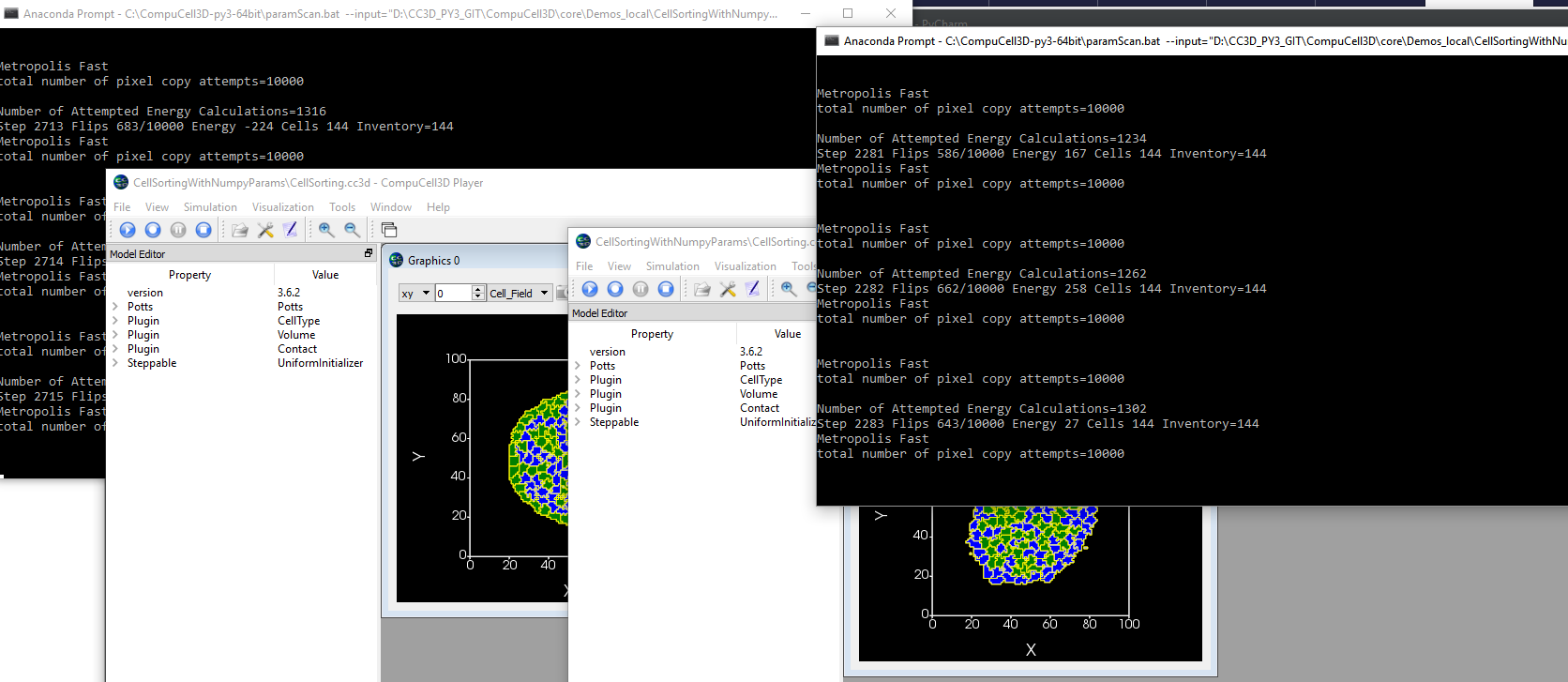 Exercise
Build a parameter scan simulation that will allow you to fin which combinations of contact energies lead to the lowest total heterotypic boundary length when you have two cell types.
Hint: In the finish function write a code that outputs a file in a simulation output folder that contains a summary of each simulation.
Solution: ParameterScan/CellSortingParameterScanWorkshop2020.zip
Contact Energy Plugin
Replace contact energy coefficients – 10, 16
<Plugin Name="Contact">   <Energy Type1="Medium" Type2="Medium">0.0</Energy>   <Energy Type1="Medium" Type2="Light" >10</Energy>   <Energy Type1="Medium" Type2="Dark" >10</Energy>   <Energy Type1="Light" Type2="Light" >10</Energy>   <Energy Type1="Light" Type2="Dark" >10</Energy>   <Energy Type1="Dark" Type2="Dark" >16</Energy>   <NeighborOrder>4</NeighborOrder></Plugin>
with Parameter Scan Place Holders
<Plugin Name="Contact">   <Energy Type1="Medium" Type2="Medium">0.0</Energy>   <Energy Type1="Medium" Type2="Light">{{C_ML}}</Energy>   <Energy Type1="Medium" Type2="Dark">{{C_MD}}</Energy>   <Energy Type1="Light" Type2="Light">{{C_LL}}</Energy>   <Energy Type1="Light" Type2="Dark">{{C_LD}}</Energy>   <Energy Type1="Dark" Type2="Dark">{{C_DD}}</Energy>   <NeighborOrder>4</NeighborOrder></Plugin>
Add id to each XML element that has placeholders – to make sure you can access values of such element from Python
<Plugin Name="Contact">   <Energy Type1="Medium" Type2="Medium">0.0</Energy>   <Energy Type1="Medium" Type2="Light" id="C_ML">{{C_ML}}</Energy>   <Energy Type1="Medium" Type2="Dark" id="C_MD">{{C_MD}}</Energy>   <Energy Type1="Light" Type2="Light" id="C_LL">{{C_LL}}</Energy>   <Energy Type1="Light" Type2="Dark" id="C_LD">{{C_LD}}</Energy>   <Energy Type1="Dark" Type2="Dark" id="C_DD">{{C_DD}}</Energy>   <NeighborOrder>4</NeighborOrder></Plugin>
Write ParameterScanSpecs.json
{    "version":"4.0.0",    "parameter_list":{        "C_ML":{             "values":[2.0,9.0,16.0]        },        "C_MD":{             "values":[2.0,9.0,16.0]        },        "C_LL":{             "values":[2.0,9.0,16.0]        },        "C_LD":{             "values":[2.0,9.0,16.0]        },        "C_DD":{             "values":[2.0,9.0,16.0]        }            }}
You can use numpy one-liners instead of writing values
{    "version":"4.0.0",    "parameter_list":{        "C_ML":{            "code":"np.arange(2,20,7, dtype=int)"        },        "C_MD":{            "code":"np.arange(2,20,7, dtype=int)"        },        "C_LL":{            "code":"np.arange(2,20,7, dtype=int)"        },        "C_LD":{            "code":"np.arange(2,20,7, dtype=int)"        },        "C_DD":{            "code":"np.arange(2,20,7, dtype=int)"        }    }}
Replace “values” with “code” and type numpy code that returns desired array of values
Don’t forget to modify .cc3d file
<Simulation version="4.0.0">   <XMLScript Type="XMLScript">Simulation/CellSorting.xml</XMLScript>   <PythonScript Type="PythonScript">Simulation/CellSorting.py</PythonScript>   <Resource Type="Python">Simulation/CellSortingSteppables.py</Resource>   <ParameterScan Type="ParameterScan">Simulation/ParameterScanSpecs.json</ParameterScan></Simulation>
Write start function where we will construct output path for simulation summary file
from cc3d.core.PySteppables import *from pathlib import Pathfrom collections import defaultdictclass CellSortingSteppable(SteppableBasePy):    def __init__(self, frequency=1):        SteppableBasePy.__init__(self, frequency)    def start(self):        # we are constructing output file name        # As an example let's assume that self.output_dir is:        # self.output_dir  - C:\Users\m\CC3DWorkspace\CellSortingParameterScanWorkshop2020_output\scan_iteration_3\CellSortingParameterScanWorkshop2020        out_dir = Path(self.output_dir)        # param_scan_output_basename = scan_iteration_3        param_scan_output_basename = out_dir.parts[-2]        # param_scan_main_output_dir C:\Users\m\CC3DWorkspace\CellSortingParameterScanWorkshop2020_output        param_scan_main_output_dir = str(Path(*out_dir.parts[:-2]))        # self.csv_output_path = C:\Users\m\CC3DWorkspace\CellSortingParameterScanWorkshop2020_output\scan_iteration_3.csv        self.csv_output_path = str(Path(param_scan_main_output_dir, param_scan_output_basename)) + '.csv'
Basename of folder name where simulation output gets stored
Parameter scan main output folder C:\Users\m\CC3DWorkspace\CellSortingParameterScanWorkshop2020_output
Full path of the simulation summary file. We will store output as a csv file
Write a function that computes pairwise total length between cells of different types
def heterotypic_boundary_length(self):    heterotypic_lengths = defaultdict(int)    offsets = [[0, 1], [0, -1], [1, 0], [-1, 0]]    for x in range(5, self.dim.x - 5, 1):        for y in range(5, self.dim.x - 5, 1):            cell = self.cell_field[x, y, 0]            if not cell:                cell_type = 0            else:                cell_type = cell.type
            for offset in offsets:                n_cell = self.cell_field[x + offset[0], y + offset[1], 0]
                if self.are_cells_different(n_cell, cell):
                    if not n_cell:                        n_cell_type = 0                    else:                        n_cell_type = n_cell.type                    heterotypic_lengths[(cell_type, n_cell_type)] += 1    return heterotypic_lengths
Write finish function of steppable
def finish(self):    energy = self.simulator.getPotts().getEnergy()    c_ml = float(self.get_xml_element('C_ML').cdata)    c_md = float(self.get_xml_element('C_MD').cdata)    c_ll = float(self.get_xml_element('C_LL').cdata)    c_ld = float(self.get_xml_element('C_LD').cdata)    c_dd = float(self.get_xml_element('C_DD').cdata)    hl_len_dict = self.heterotypic_boundary_length()    tot_hl = hl_len_dict[(1, 2)] + hl_len_dict[(0, 1)] + hl_len_dict[(0, 2)]    num_cells = len(self.cell_list)    with open(self.csv_output_path, 'w') as csv_out:        csv_out.write(','.join([str(c_ml),                                 str(c_md),                                 str(c_ll),                                 str(c_ld),                                 str(c_dd),                                 str(energy),                                 str(tot_hl),                                str(num_cells)]) + '\n')
After Parameter Scan Finishes Aggregate all output files
Linux/osx
cat *.csv > all_data.csv
Windows
type *.csv > all_data.csv
Manually add header to the csv
c_ml,c_md,c_ll,c_ld,c_dd,energy,tot_hl,num_cells
2.0,2.0,2.0,2.0,2.0,152.0,1454,144
9.0,2.0,2.0,2.0,2.0,-70.0,1244,144
9.0,2.0,9.0,2.0,2.0,350.0,2142,144
9.0,2.0,16.0,2.0,9.0,-423.0,2079,144
16.0,2.0,16.0,2.0,9.0,-353.0,2042,144
2.0,9.0,16.0,2.0,9.0,141.0,1965,144
9.0,9.0,16.0,2.0,9.0,-50.0,1989,144
Analyze results using  e.g. pandas
import pandas as pddf = pd.read_csv('all_data.csv')df = df.sort_values(by=['num_cells', 'tot_hl' ], ascending=[False, True])print (df)
C:\Miniconda3\envs\cc3d_2019\python.exe D:/CC3D_PY3_GIT/CompuCell3D/core/Demos_local/CellSortingWithNumpyParams_demo_single_param/Simulation/analysis_code.py
     c_ml  c_md  c_ll  c_ld  c_dd  energy  tot_hl  num_cells
169  16.0   9.0   2.0   9.0   2.0    40.0     458        144
198  16.0   9.0   2.0  16.0   2.0  -105.0     468        144
168   9.0   9.0   2.0   9.0   2.0   253.0     474        144
182  16.0  16.0   9.0   9.0   2.0    49.0     486        144
181   9.0  16.0   9.0   9.0   2.0  -324.0     502        144
..    ...   ...   ...   ...   ...     ...     ...        ...
153  16.0   2.0  16.0  16.0  16.0  -210.0    1365         68